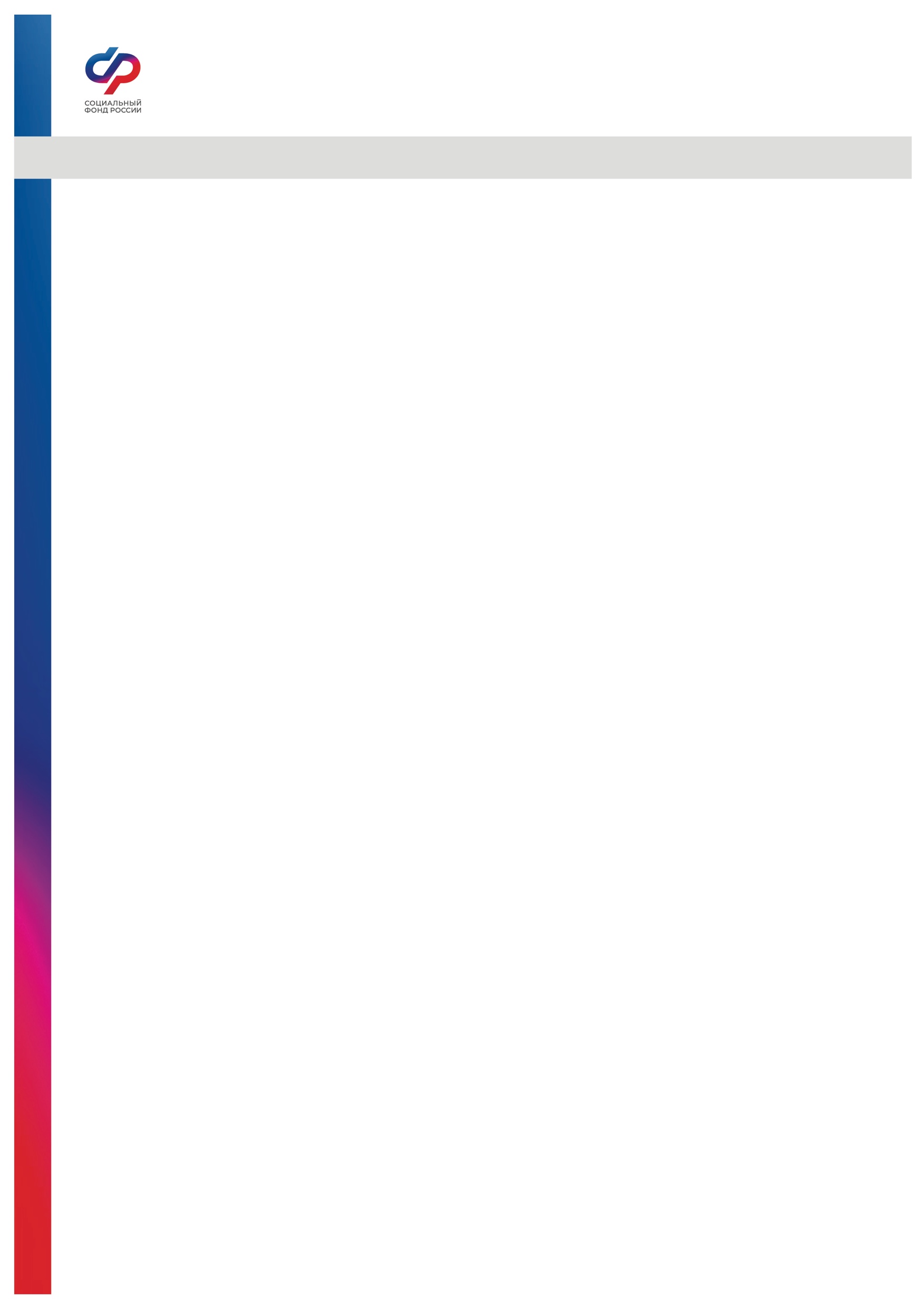 Отделение СФР по Томской области
Пресс-релиз от 06 марта 2023 года

Томское ОСФР вручило автомобили гражданам, пострадавшим на производстве
       3 марта сотрудники Отделения Социального фонда Российской Федерации по Томской области вручили ключи от автомобилей пострадавшим на производстве гражданам. Эти автомобили - средства реабилитации, которые выдаются гражданам, получившим увечья при исполнении трудовых обязательств.
       Автомобили выдаются за счет средств обязательного социального страхования от несчастных случаев на производстве и профессиональных заболеваний в качестве страхового обеспечения.
    - "В текущем году Отделение Социального фонда по Томской области выдало две такие машины на общую сумму 1,99. млн. рублей. Владельцы автомобилей в разные годы получили травмы на производстве. На момент наступления несчастного случая они были трудоустроены официально, что и стало гарантией их защищенности. При наличии показаний согласно программе реабилитации пострадавшего, и отсутствии противопоказаний, замена автомобилей производится каждые семь лет. Ранее выданные автомобили при этом остаются у хозяев, так как машины выдаются в собственность", - сказал заместитель управляющего ОСФР по Томской области Дмитрий Панкратов.
      Обеспечение транспортным средством - не единственный вид страхового обеспечения пострадавших на производстве граждан. ОСФР по Томской области также финансирует дополнительные расходы на медицинскую, социальную и профессиональную реабилитацию застрахованных лиц, повредивших здоровье на работе: дорогостоящее лечение после тяжелого несчастного случая, протезирование, предоставление необходимых технических средств реабилитации, а также оплата стоимости лекарственных препаратов, санаторно-курортное лечение, переобучение на другую профессию и многое другое.
       Кроме того, ОСФР по Томской области производятся единовременные и ежемесячные страховые выплаты. Ежегодно на указанные цели в Томской области направляется более 45 миллионов рублей. На учете по обеспечению по страхованию от несчастного случая на производстве в Отделении Социального фонда России по Томской области на сегодняшний день состоит около 2,5 тысяч получателей.

 ________________________________________________
Группа по взаимодействию со СМИ Отделения Фонда пенсионного и социального 
страхования РФ по Томской области, Сайт: , Тел.: (3822) 60-95-12; 60-95-11; 
89234487797; , , E-mail: smi @080.pfr.ru